Achondroplasia.expert Literature Highlights
July 2023
Achondroplasia.expert is organized and funded by BioMarin. This material has been developed in conjunction with the Achondroplasia.expert Editorial Committee.
For Healthcare Professionals Only© 2022 BioMarin International Ltd.All Rights Reserved. EUCAN-ACH-00014 09/23
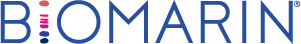 European Achondroplasia Forum Guiding Principles for the Detection and Management of Foramen Magnum Stenosis
FMS is a serious and potentially life-threatening complication of ACH
The foramen magnum is smaller in infants with ACH compared with the general population
There is a lack of clarity in the literature on the timing and assessments for FMS
2
Expert consensus
More information needed on detection and management of FMS
EAF Steering Committee suggested guiding principles 
These were collated and discussed at a workshop of 47 HCPs
 Each principle was scrutinised for content and wording
 Anonymous voting held to pass the principle and vote on agreement
 6 guiding principles developed
6.8 days
4.6 days
$19.959
$12,170
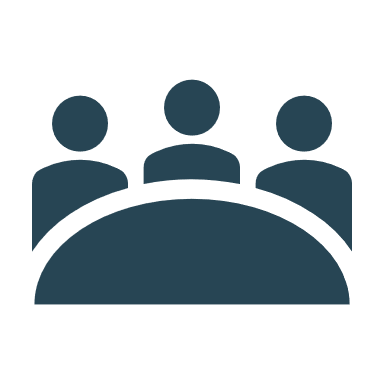 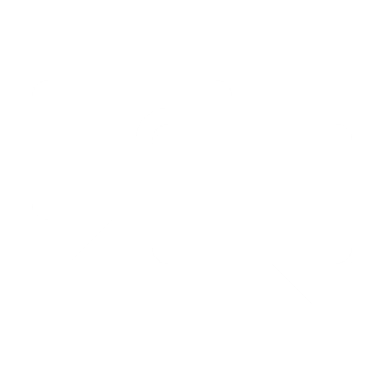 By developing guiding principles for the detection and management of FMS, the EAF aim to enable infants and young children to receive optimal monitoring for this potentially life-threatening complication
EAF, European Achondroplasia Forum; FMS, foramen magnum stenosis; HCP, healthcare professional; MDT, multidisciplinary team; MRI, magnetic resonance imaging. 
Irving M, et al. Orphanet J Rare Dis 2023;18:219.
Higher Rates of Non‑Skeletal Complications and Greater Healthcare Needs in ACH Compared to the General UK Population: A Matched Cohort Study Using CPRD Database
Skeletal complications in ACH are well described
Among ACH cases, the 5 most common complications were all non-skeletal
But it remains unclear how rates of non-skeletal complications, surgery, healthcare needs, and mortality differ between individuals with ACH and the general population
2
Retrospective study
Aimed to contextualise the extent of skeletal outcomes 
Compared event rates across the lifespan between ACH and matched controls
CRPDcohort (N)
Linkage to HES data (N)
6.8 days
4.6 days
$19.959
$12,170
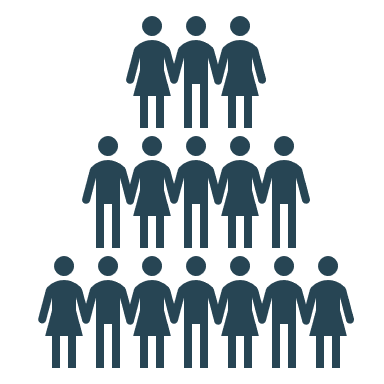 ER per 100 PY
These results underscore the need for more coordinated and multidisciplinary management of people with ACH to improve health outcomes across the lifespan
*Sleep disorder and apnoea/sleep disordered breathing represent two distinct Read codes; given limited information on what complications would fall under each category, results for these categories were presented separately. CRPD, Clinical Practice Research Database; ENT, ear, nose, and throat; HES, Hospital Episode Statistics.Pimenta JM, et al. Orphanet J Rare Dis 2023;18:211.